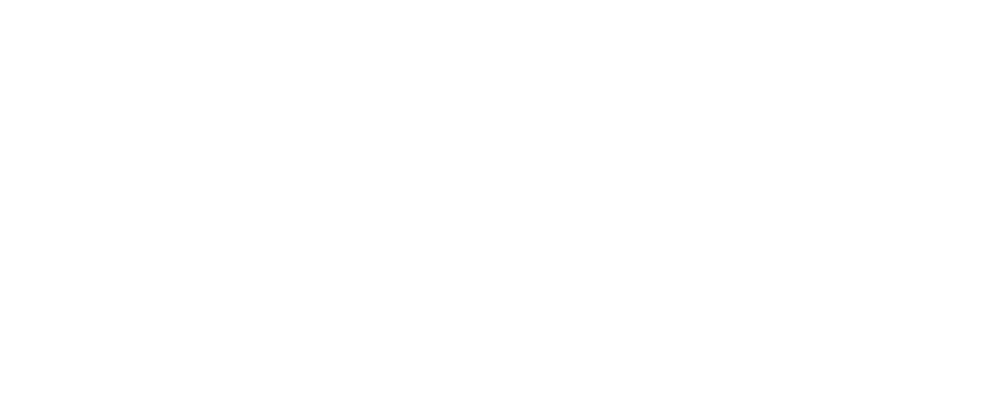 300
2
8
1
281
2
1
9
1
191
4
3
4
34
4
2
12
30
5
?
5
30
5
5
5
5
5
?
5
25
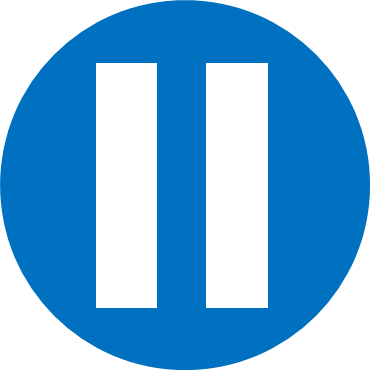 Have a think
217
36
12
12
31
31
31
?
?
3
1
12
Have a go at questions 1 - 3 on the worksheet
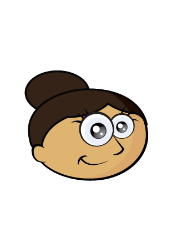 Dora has been saving up her pocket money and she has £176
How much money did she spend?
£66
£176
?
?
?
22
22
22
2
2
1
Spends on trainers
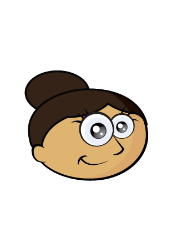 How much pocket money does Dora have left after she’s bought the game?
£176
22
22
22
Spends on trainers
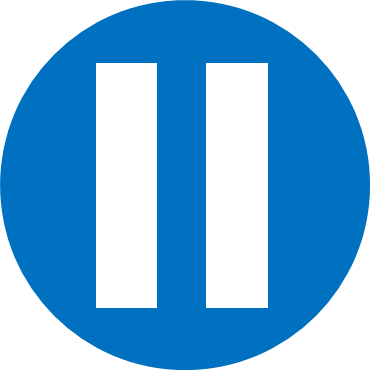 Have a think
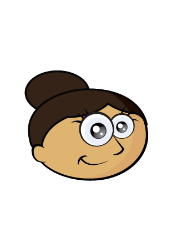 How much pocket money does Dora have left after she’s bought the game?
£176
22
22
22
Spends on trainers
£66
Pocket money left
£110
£110 left
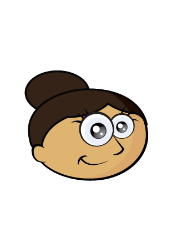 How much pocket money does Dora have left after she’s bought the game?
£82.50
£176
22
22
22
£66
£110
27.50
£82.50
A game
?
960
80
80
80
80
80
80
80
80
80
80
80
80
560
80
Have a go at the rest of the questions on the worksheet